ЗНАЮ, УМЕЮ, МОГУ
Здравствуйте!
Вы попали на сказочную игру по информатике.  
Пройдите по станицам игры и ответьте на вопросы 
ЗНАЮ, УМЕЮ, МОГУ. 
На решение и написания ответа Вам дается от 1 до 5 минут.

Счастливого путешествия!
Погодаева Вера Витальевна МБОУ г. Иркутска СОШ № 53
Знаю 1
Personal Identification Number — личный опознавательный номер для электронных карточек или симок мобильных телефонов. Но это еще и имя одного из героев Смешариков. Кого?
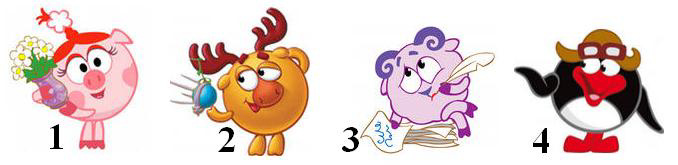 Старт
1
2
3
4
5
6
7
8
11
12
13
14
15
9
10
Погодаева Вера Витальевна МБОУ г. Иркутска СОШ № 53
Умею 2
Отгадай ребус. Какой рисунок обычно не используют для обозначения этого слова?
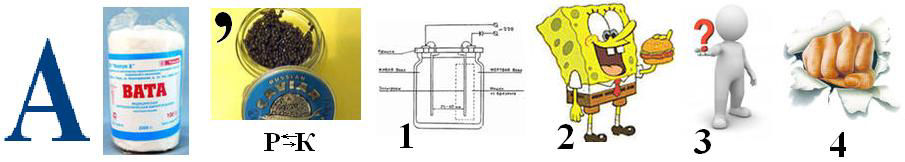 Старт
1
2
3
4
5
6
7
8
11
12
13
14
15
9
10
Погодаева Вера Витальевна МБОУ г. Иркутска СОШ № 53
Знаю 3
Аватарки, представляющие человека в социальных сетях, создаются с помощью: 
1) файловых менеджеров; 
2) графических редакторов; 
3) текстовых редакторов; 
4) средств для разработки программ.
Старт
1
2
3
4
5
6
7
8
11
12
13
14
15
9
10
Погодаева Вера Витальевна МБОУ г. Иркутска СОШ № 53
Знаю 4
На рисунках изображены (выбери наиболее точный ответ):
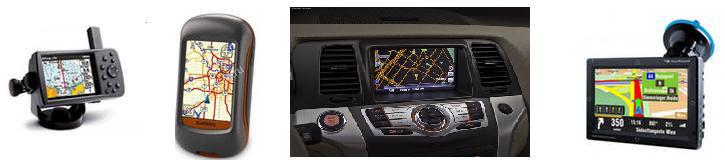 1)навигаторы;     2) телефоны;     3) компьютеры;          4) игрушки.
Старт
1
2
3
4
5
6
7
8
11
12
13
14
15
9
10
Погодаева Вера Витальевна МБОУ г. Иркутска СОШ № 53
Могу 5
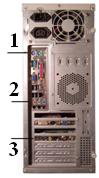 Какой разъем задней панели системного блока компьютера предназначен для клавиатуры?
Старт
1
2
3
4
5
6
7
8
11
12
13
14
15
9
10
Погодаева Вера Витальевна МБОУ г. Иркутска СОШ № 53
Могу 6
Если от числа 2013 отнять 85, результат разделить на 2, а затем прибавить 1000, то получится год создания первой компьютерной мыши, которую тогда ее разработчик Дуглас Карл Энгельбарт назвал «индикатор позиций X и Y». В каком году была изобретена компьютерная мышь? 

1) 1962; 2) 1964; 3) 1966; 4) 1968.
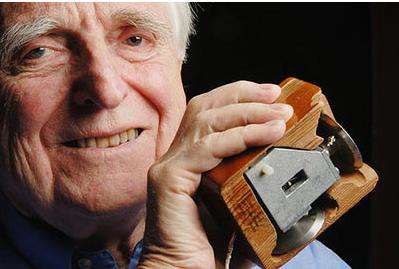 Старт
1
2
3
4
5
6
7
8
11
12
13
14
15
9
10
Погодаева Вера Витальевна МБОУ г. Иркутска СОШ № 53
Умею 7
Разгадай ребус. Получившееся слово означает: 
1) устройство для печати; 
2) устройство для прослушивания звука; 
3) устройство для записи звука; 
4) устройство для чтения дисков.
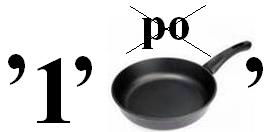 Старт
1
2
3
4
5
6
7
8
11
12
13
14
15
9
10
Погодаева Вера Витальевна МБОУ г. Иркутска СОШ № 53
Утром бабочка проснуласьУлыбнулась, потянулась,Раз – росой она умылась,Два – изящно покружилась,Три – нагнулась и присела, На четыре улетела.
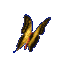 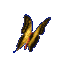 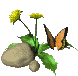 Знаю 8
Разгадай ребус по первым буквам предметов и животных, изображенных на картинках.
Получившееся слово означает: 
1) устройство для вывода информации; 
2) прибор для измерения температуры; 
3) в переводе с английского «умный» телефон; 
4) способ защиты информации.
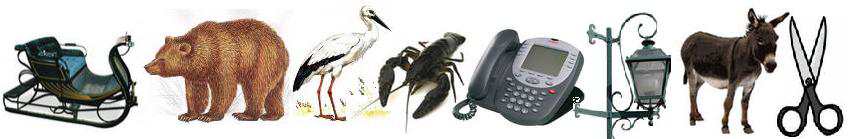 Старт
1
2
3
4
5
6
7
8
11
12
13
14
15
9
10
Погодаева Вера Витальевна МБОУ г. Иркутска СОШ № 53
Помоги Цифровичку узнать слово, закодированное в таблице. Выбирая буквы, указанные последовательно Цифровичком, определи получившееся слово. Полученное слово означает:
Знаю 9
1) точная последовательность действий для исполнителя; 
2) определенный набор команд для написания программы; 
3) правила чтения формулы; 
4) описание работы программы.
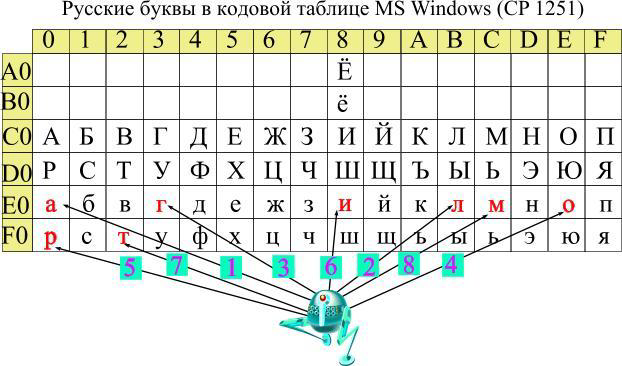 Старт
1
2
3
4
5
6
7
8
11
12
13
14
15
9
10
Погодаева Вера Витальевна МБОУ г. Иркутска СОШ № 53
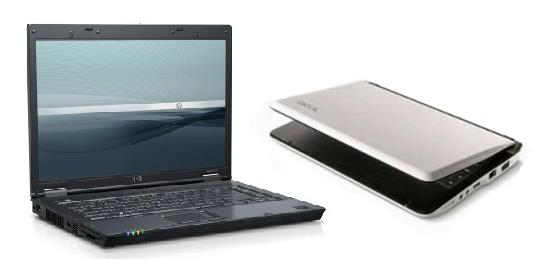 Знаю 10
Чем отличается нетбук от ноутбука: 
1) размером; 
2) у нетбука нет дисковода; 
3) ценой; 
4) всем выше названным.
Старт
1
2
3
4
5
6
7
8
11
12
13
14
15
9
10
Знаю 11
В последнее время на рабочем столе компьютера или мобильного телефона (см. рисунок справа) стали размещать небольшие независимые программные модули, работающие в некоторой среде (напр. сайте, браузере, мобильном телефоне) и исполняющие, как правило, одну определѐнную функцию. Такие модули нельзя назвать: 

1) виджет; 2) гаджет; 3) девайс; 4) информер.
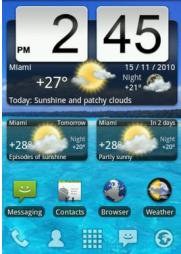 Старт
1
2
3
4
5
6
7
8
11
12
13
14
15
9
10
Погодаева Вера Витальевна МБОУ г. Иркутска СОШ № 53
Могу 12
В результате логической операции над исходным изображением под номером 1 получено изображение –2. Какая логическая операция была использована. 

1) XOR; 2) AND; 3) OR; 4) NOT.
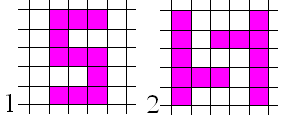 Старт
1
2
3
4
5
6
7
8
11
12
13
14
15
9
10
Погодаева Вера Витальевна МБОУ г. Иркутска СОШ № 53
Запиши слово, означающее последовательность действий, приводящую к ожидаемому результату. Каждую букву смести по алфавиту на указанное число букв (знак «-» означает смещение назад). Получится слово. Какой из рисунков означает это слово?
Знаю 13
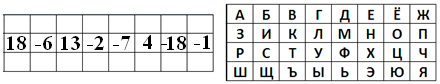 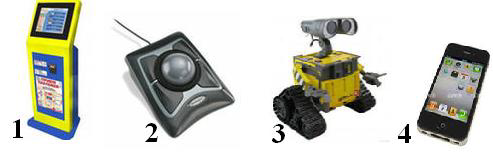 Старт
1
2
3
4
5
6
7
8
11
12
13
14
15
9
10
Погодаева Вера Витальевна МБОУ г. Иркутска СОШ № 53
Для модели руки человека - биоруки заложены дискретные состояния пальцев, чтобы можно было захватывать предметы различных размеров. Если учесть, что каждый палец состоит из 3 фаланг, способных находиться в одном из двух состояний (прямо и наклон), определи по таблице импульсов, какие пальцы будут сжаты, и для чего может пригодиться данное состояние. 
ухватить лист бумаги;
взять большой мяч; 
3)свободно управлять перемещением компьютерной мыши; 
4)взяться за ручку чемодана.
Знаю 14
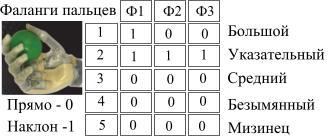 Старт
1
2
3
4
5
6
7
8
11
12
13
14
15
9
10
Погодаева Вера Витальевна МБОУ г. Иркутска СОШ № 53
«СИНКВЕЙН»
1 строка – одно ключевое слово, определяющее содержание синквейна;
 2 строка – два прилагательных, характеризующих ключевое слово; 
3 строка – три глагола, показывающие действия понятия;
 4 строка – короткое предложение, в котором отражено авторское отношение к понятию; 
5 строка – резюме: одно слово, обычно существительное, через которое автор выражает свои чувства и ассоциации, связанные с понятием.
Пример.
Информация
Увлекательная,  вездесущая
Проникает, дает, учит 
Мне нужно все узнать. 
Информатика.
Старт
1
2
3
4
5
6
7
8
11
12
13
14
15
9
10
Погодаева Вера Витальевна МБОУ г. Иркутска СОШ № 53
Вот и все! До новых встреч!
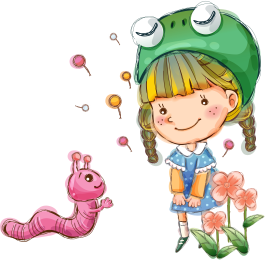 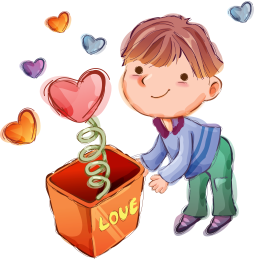 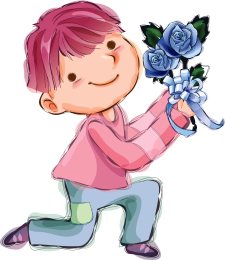 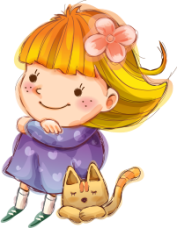 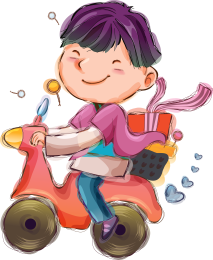 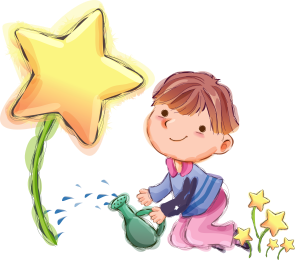